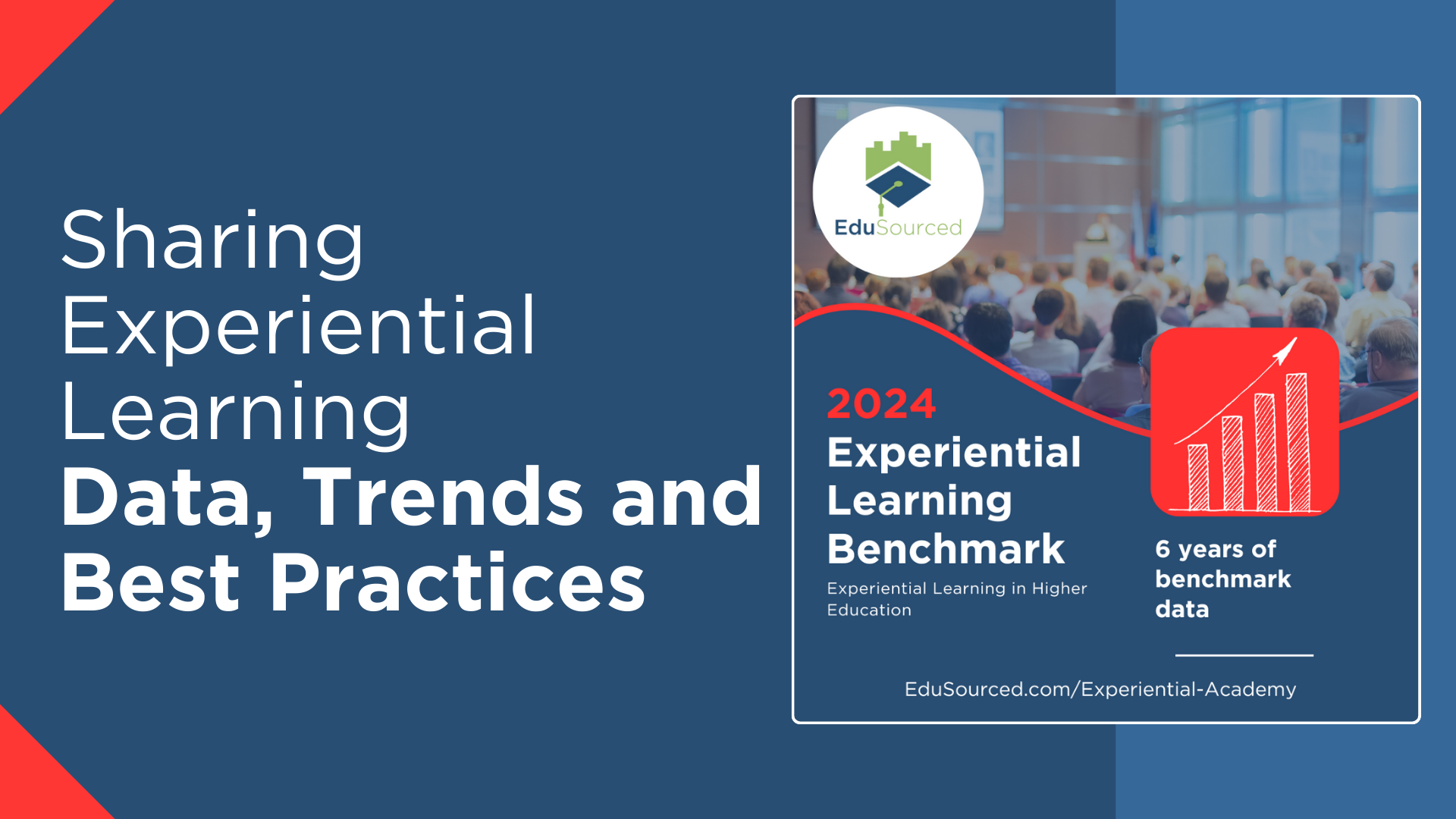 Sharing Experiential Learning 
Data, Trends and Best Practices
2024Experiential Learning Benchmark ReportPublished October 21, 2024Presented by
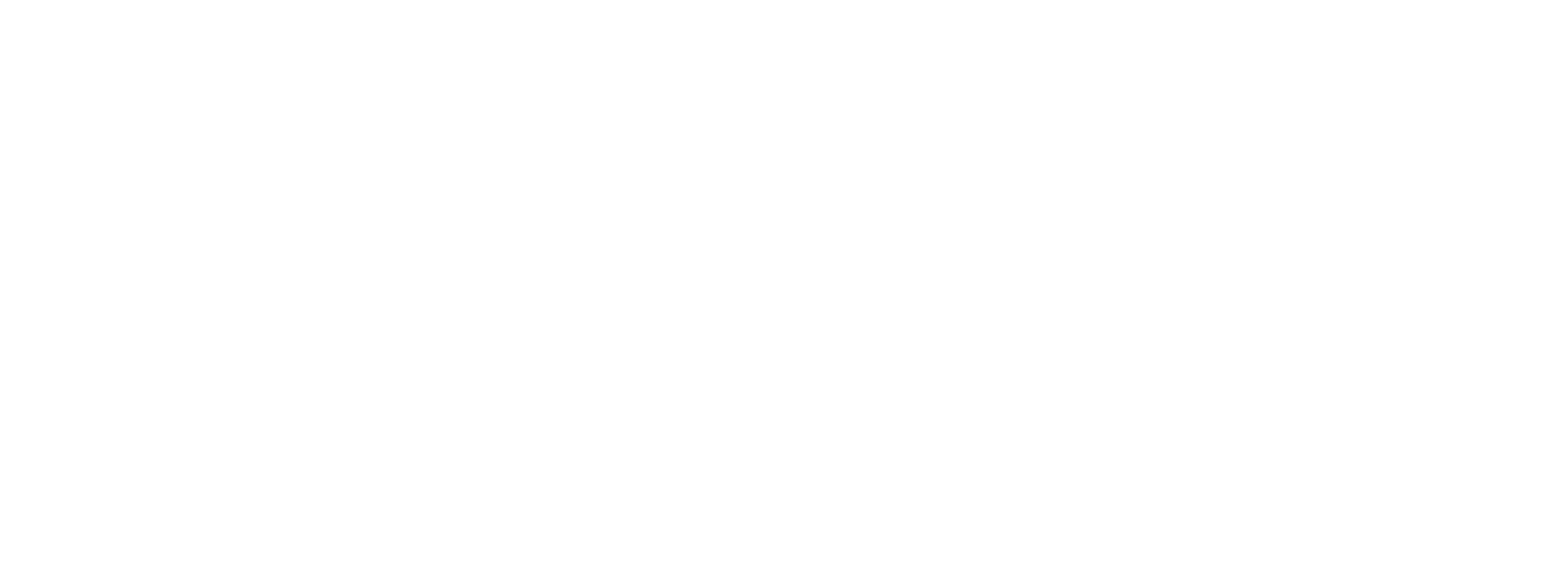 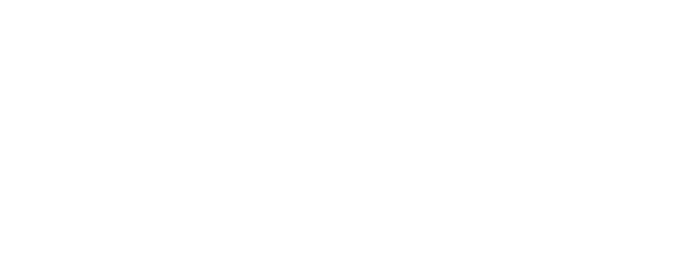 Edusourced.com
getfeedbackloop.com
2024 Survey Participants
93 
Participants
82% 
Directly Involved with Experiential
Participant Backgrounds
Are Live Clients Involved?
n = 93
Are Live Clients Involved? By Discipline
Year over Year change, likelihood to use any live clients
-2 pts
-8 pts
+11 pts
No Change
n = 93
Experiential Project-based Learning Requirement Trendline
🚀70%
n = 92
Required Experiential PBL Program By Discipline
Year over Year
+18 pts
Business programs requiring PBL
-3 pts
Engineering programs requiring PBL
n = 92
[Speaker Notes: Last year req:
Eng 79%
Bus 46%

This year
Eng 76%
Bus 64%]
Project Fees: How Much do Programs Charge?
*Question changed to exclude only covering materials costs
n = 92
Project Fees: How Much do Programs Charge? By Discipline
n = 92
⚡EduSourced Data
Average price per paid project, Academic Year 2023 - 2024
$4,449 (+$817 Year over Year)

Most expensive project recorded in 2024
$22,000
[Speaker Notes: 2023: 
$3,632 avg
$25,000 most expensive]
Does Your Program Include 
Multidisciplinary Projects?
💡  Virtually unchanged over the past 2 years
n: 92
[Speaker Notes: 2023:
Yes, within the college	51	
Yes, across colleges	21	
No	24]
Does Your Program Include 
Multidisciplinary Projects? By Discipline
Year over Year Trend
Engineering: -2 pts
Business: -13 pts

2024 wiped out 4 years of gradual gains putting multidisciplinary occurrence back to 2019 levels
n: 59
n: 22
[Speaker Notes: 2023
Business overall multid: 63% yes
Multi-disciplinary Projects in Business
Yes, within the college 27 
Yes, across colleges 6 
No 19

Engineering overall multid: 75% yes
Multi-disciplinary Projects in Engineering
Yes, within the college 12
Yes, across colleges 3 
No 5]
Are There Any Innovations or New Components to Your Experiential Initiatives that you are Particularly Excited About?
Year over Year Trend
+5 pts: more programs reporting new innovations
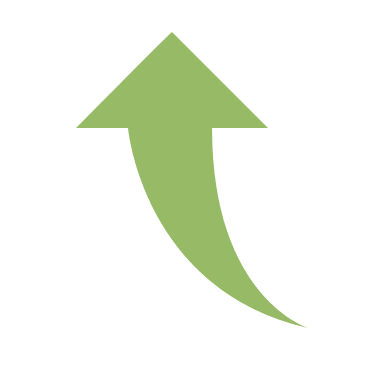 n: 93
[Speaker Notes: 2023:
Yes: 42%
No: 58%]
Experiential Learning Innovations
Key Themes from 56 Responses
Collaboration and Mentorship
Building connections between alumni and student teams, MBA students leading undergrad teams and closer sponsor connections with teams.

Maximum Real-world Elements
Clearly defined deliverables and long-term follow-up and maintenance of completed projects make this as real as it gets.
3. Applying Structure and Methodology
Several responses focused on improving the structure of EL projects and leveraging tools to organize everything.
⚡EduSourced Data
20% (  2 pts) 
Current active projects in EduSourced include a mentor
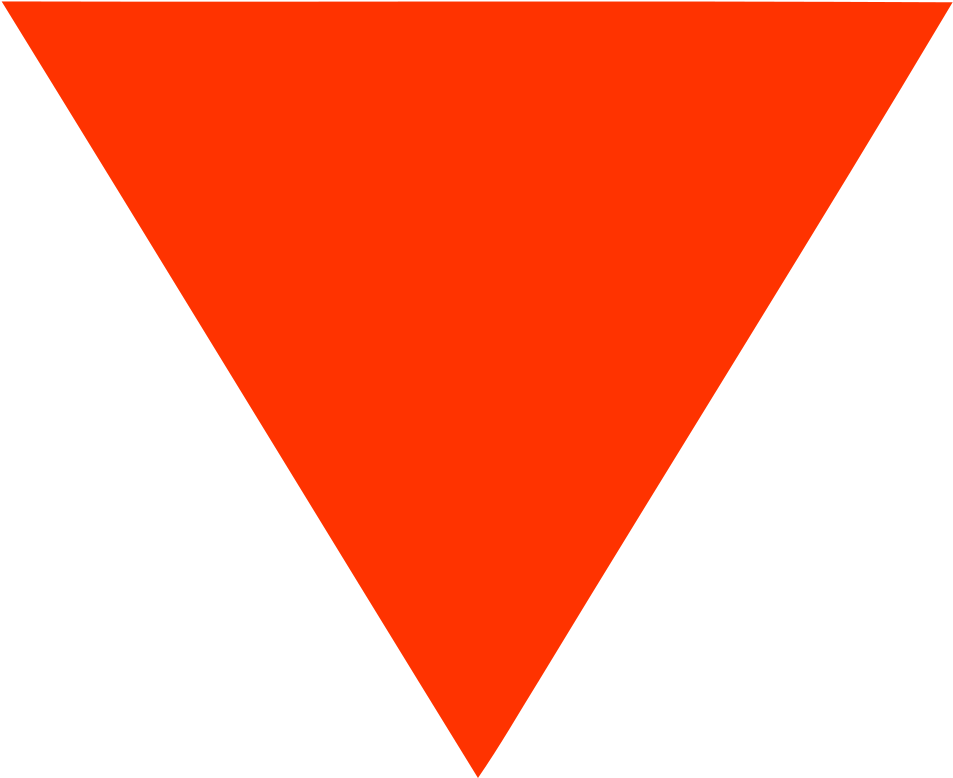 Full responses in addendum
Overall
52%
Formal Director or Office of Experiential Learning
n: 92
Business
64%
Engineering
44%
Multi-college
80%
Year over Year Trend
Engineering is +4 points, and Business is +12 points as formal offices in the core areas of business and engineering continue their rise.
[Speaker Notes: 2023
Business: 52%
Multi College: 76%
Eng: 40%]
Formal Director or Office of Experiential Trendline
52%
n: 92
The 2-point drop is from the Other category. Business and engineering both up Year over Year.
Project Sources, Ranked by Prevalence
1: Alumni  +1
2: Office of experiential  +1
3: Faculty Referred  -2
4: Unsolicited inbound (-)
5: Career Office  +1
6: Student referred -1
7: Third party project-sourcing service (-)
n: 81
Annual Project Count Within your College (not university-wide)
n: 83
[Speaker Notes: 2023 Results
1 - 10	21	
11 - 20	7	
21 - 35	17	
36 - 50	13	
51 - 100	18	
101+	11]
Annual Project Count Within your College (not university-wide) By Discipline
n: 83
NDA Usage
n: 18
n: 55
n: 83
6% of programs, across all disciplines, will not use an NDA, even if a client insists (down from 21% year over year)
n: 9
[Speaker Notes: 2023 overall results
21% overall refuse NDA even if client insists
Yes as a standard procedure	34	
Yes if the client insists	35	
No		18]
You Feel Your Program Sets Clear Expectations with Project Sponsors
💡 This metric has consistently improved over the past 5 years
n: 83
[Speaker Notes: 2023 Data
Strongly agree 57 
Somewhat agree 21 
Neutral 5 
Somewhat disagree 2 
Strongly disagree N/A 2]
How Strongly do you Feel Industry Projects Jelp with their First Job?
2.8/3 Weighted Average
Unchanged Year over Year
n: 83
n: 83
How Strongly Do You Feel Industry Projects Help Prepare Students for a Future of Work Where AI Use is Prevalent?
2.1/3 Weighted Average
n: 79
[Speaker Notes: New question for 2024]
Does your Program Measure Learning Outcomes?
n: 83
Does your Program Measure Learning Outcomes? By Discipline
n: 83
[Speaker Notes: 2023 Data

 	Yes, thoroughly	Yes, sporadically or partially	No	
Other	2	2	1	
Multidisciplinary	12	3	1	
Engineering	11	5	1	
Business	23	18	8]
Does your Program Maintain Records of Past Projects, Clients and Student Participation?
Year over Year
+4 pts
Maintain at least partial records
n: 83
[Speaker Notes: 2023 Results
Yes, thoroughly 41 
Yes, sporadically or partially 37 
No 9]
Does your Program Maintain Records of Past Projects, Clients and Student Participation? By Discipline
n: 87
[Speaker Notes: 2023 Data
 	Yes, thoroughly	Yes, sporadically or partially	No	
Other		3	2		
Multidisciplinary	11	4		1	
Engineering		9	7		1	
Business		18	24		7]
What are Your Biggest Challenges? 
Key Themes from 70 Responses
Sourcing Projects
Matching company demand with interesting and stimulating projects for students, collecting project sponsorship fees, matching sponsor needs to academic timeline. Having well-defined projects.

Client and Student Communication
Maintaining a tight connection between project clients and students with regular communication and keeping clients engaged.

Student Engagement
Recruiting students, keeping them engaged, managing team dynamics, student performance, lack of motivation, affecting quality control without diminishing student learning
Full responses in addendum
One Piece of Advice You Want to Share? 
Key Themes from 69 Responses
Collaboration and Partnerships
Building strong relationships with industry partners and alumni is crucial for project sourcing, mentorship, and program success.

Structure and Planning
Clearly defined processes, expectations, and learning objectives are essential for program success. Careful project scoping ensures alignment with program goals and student learning outcomes.

Resources are Needed
Faculty with industry experience to teach these projects, dedicated team and tools to organize these programs and maintain a strong pipeline of projects. Hire industry professionals to help where you can.
Full responses in addendum
2024Experiential Learning Benchmark ReportPresented by
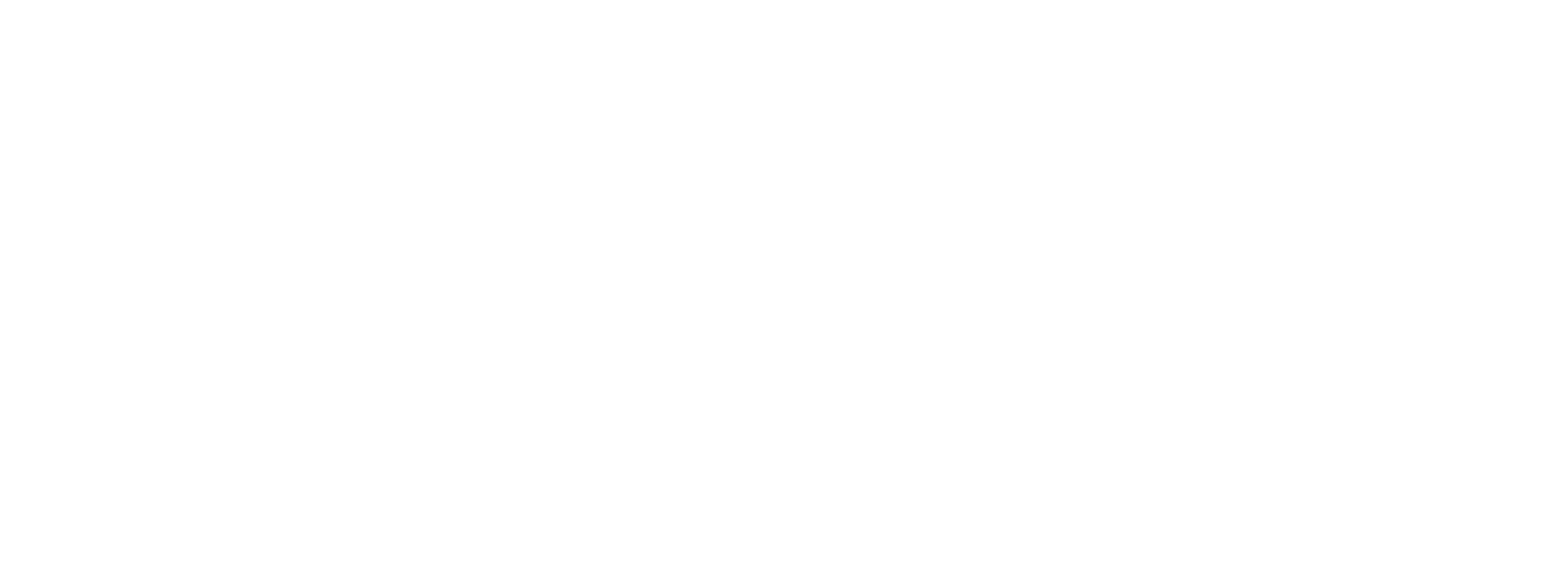 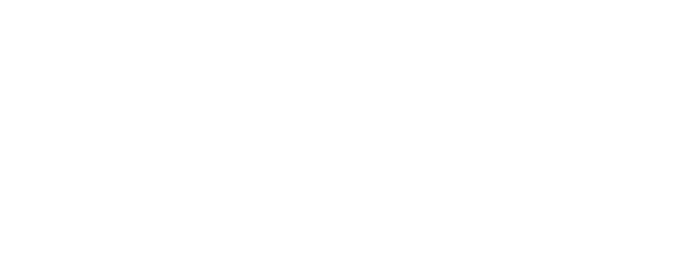 Edusourced.com
getfeedbackloop.com
Addendum: All Written Responses
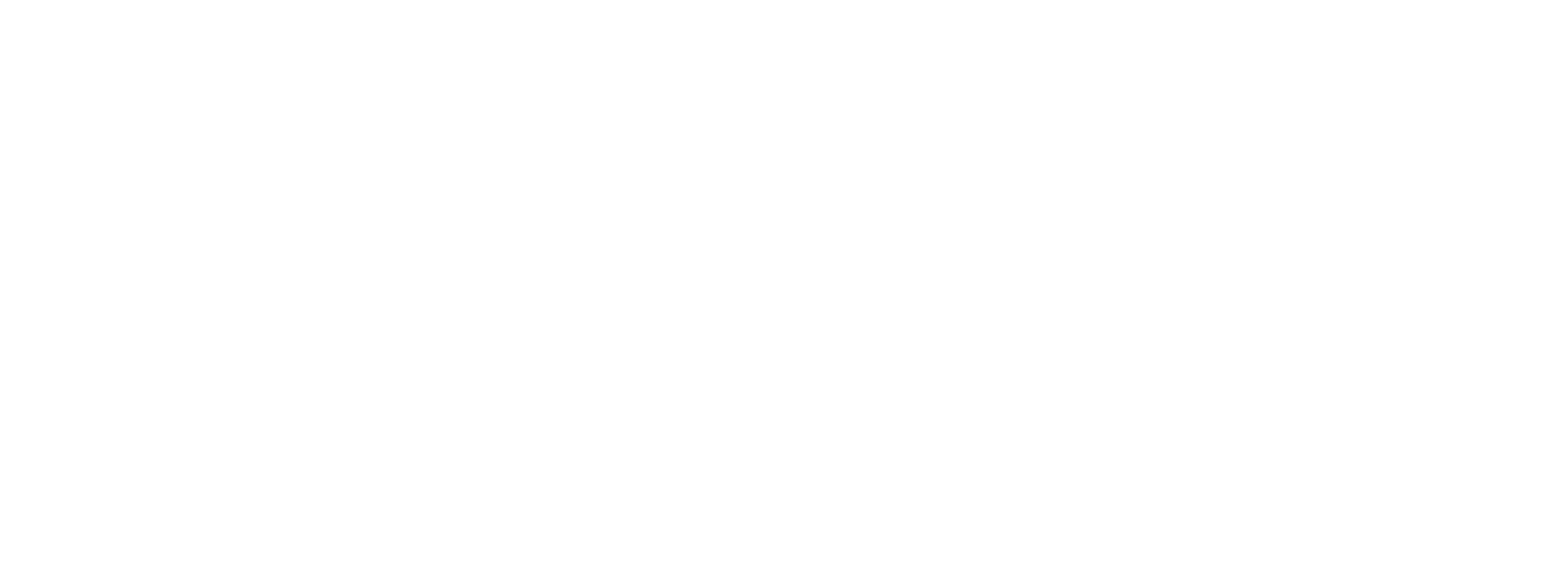 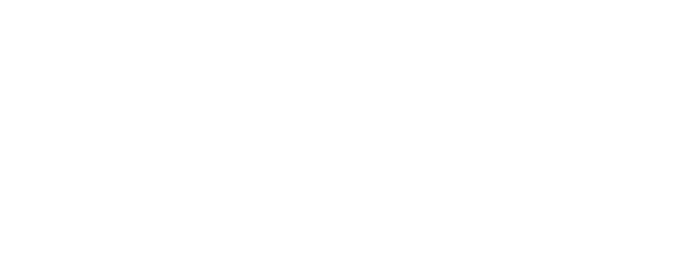